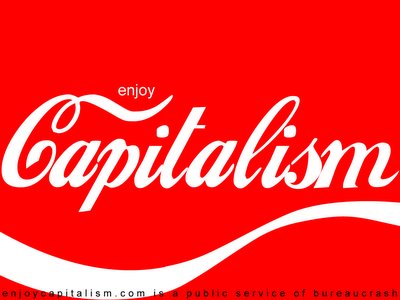 Consumerism and Culture
Consumerism and Culture
What is Consumerism?
Is it about needs or wants?
Who generates the desire?
Consumerism and Culture
What is the aim of a TNC?
To make a profit
Consumerism and Culture
What are good ways for a
TNC to make a profit?
Increase sales
Increase market share
Find new markets
Consumerism and Culture
How could they do this?
Advertising/Marketing
Consumerism and Culture
What’s involved
Identify target consumer 
groups, creating a successful 
product Image, transforming
needs into wants
Consumerism and Culture
Where does this happen 
in the media?
Magazines
Cinema
Internet
Social Media
Radio
Television
Newspaper
Consumerism and Culture
Advertising contributes 
around 1% to the GDP of
a country
Consumerism and Culture
Its all about the….
Brand
Brand
Brand
Brand
Brand
Brand
Brand
Brand
Brand
Consumerism and Culture
Brand Challenge
You will now take on 
a brand challenge
You will need a pen 
and some paper
You have 3 minutes, starting from...
NOW! Name the top 50 company brands
(calculated by value/revenue of the company)
Consumerism and Culture
Brand image
Consumer 
perceptions about a brand
Brand identity
Everything
the company wants the brand 
to be seen as
Consumerism and Culture
Consumer Culture is 
Increasingly targeting children
Think about and write down 
some of the potential negative 
aspects of this trend
Consumerism and Culture
Case Studies
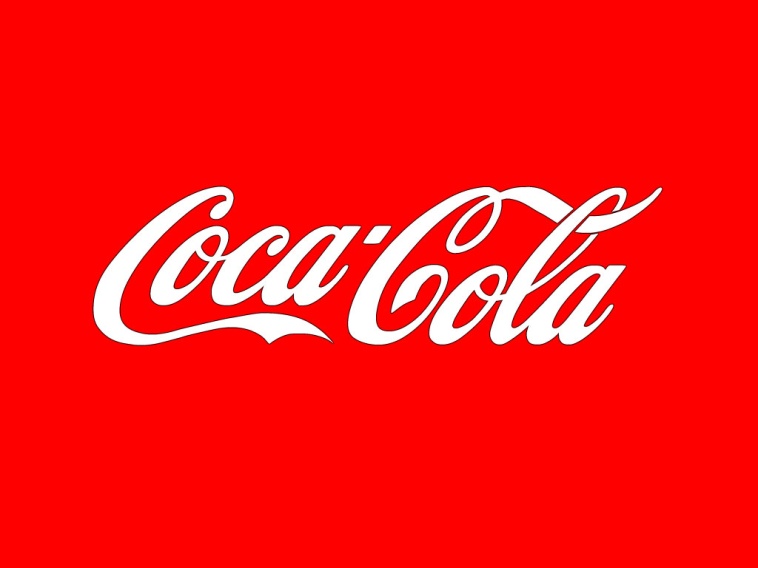 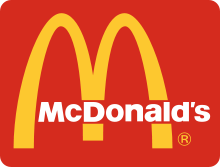